Principes d’une expertise collective Inserm
Comment analyser et synthétiser la littérature internationale sur le polyhandicap grâce à l'expertise collective Inserm?
La recherche française sur le polyhandicap : état des lieux et perspectives. 
13/01/2020
Laurent FLEURY
Pôle expertise collective de l’Inserm
Institut Thématique Santé Publique
 Directrice : Corinne ALBERTI
Chargés d’expertises (4,5 ETP) 
Jean Luc DAVAL
Catherine CHENU
Scott HARVEY 
Marie LHOSMOT  
Anne-Laure PELLIER
Laurent WATROBA
Responsable 
 Laurent FLEURY
Documentation 
 Chantal GRELLIER
 Bénédicte VARIGNON 
Édition scientifique
Anne-Laure PELLIER
Assitante/gestionnaire : 
Cécile GOMIS
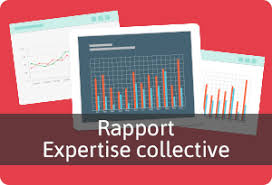 http://www.ipubli.inserm.fr/handle/10608/1
Hal
Pôle Expertise collective
[Speaker Notes: Laurent FLEURY]
L’Expertise Collective : une mission de l’Inserm depuis 1994
Apporter un éclairage scientifique multidisciplinaire sur les grandes thématiques actuelles de santé, utile à un processus décisionnel
Répond à des besoins de partenaires publics.
Établit un bilan et une évaluation des connaissances scientifiques internationales sur une question de santé publique.
Se fonde sur les données récentes issues de la recherche biomédicale et en sciences humaines et sociales.
S’appuie sur les connaissances et le savoir-faire de l’ensemble de la communauté scientifique.
Formuler des recommandations
NB : Possibilité d’auto-saisine de l’Inserm
3
[Speaker Notes: Laurent]
Etapes d’une expertise collective
Définition conjointe de la question à traiter
Définir les besoins du commanditaire
1
Identifier de manière neutre le corpus bibliographique multidisciplinaire
Recherche bibliographique
2
Nommer des experts acteurs de la recherche sans conflit d’intérêt
Identification et constitution du groupe d’experts
3
Discuter les analyses et émettre les recommandations
Séances de travail du groupe
4
Rédaction du rapport
Transmettre les informations les plus importantes et utiles
5
Présentation du rapport au partenaire et diffusion au public
Diffuser les résultats de l’expertise
6
Pôle Expertise collective
[Speaker Notes: Laurent FLEURY]
Principales étapes 1/2
I  Phase d’instruction entre l’Inserm et le commanditaire 
Définir le cahier des charges : question à traiter, périmètre de l’expertise… 
Rédiger une convention : délais, budget, produits, comité de suivi, communication…
II Préparation de l’expertise par le PEC
Préparer le fonds documentaire: recherche bibliographique multi-bases et multidisciplinaire de la littérature scientifique internationale  dans un souci d’exhaustivité et d’impartialité.
Etablir le programme scientifique
Proposer un groupe d’experts, acteurs de la recherche choisis selon deux principes : compétence et indépendance  (validation par le COSPEC et l’Inserm)
Plusieurs disciplines : épidémiologie, biologie, santé publique, SHS …
Différents organismes de recherche : Inserm, CNRS, INRA, Universités, CHRU…
Principales étapes 2/2
III Analyse critique et synthèse de la littérature scientifique internationale par le groupe d’experts
Chaque expert expose son analyse critique de la littérature scientifique, ouverte à la discussion et rédige un chapitre
Le groupe d’experts peut auditionner des intervenants extérieurs pour apporter une approche ou un point de vue complémentaire
Le groupe d’experts rédige une synthèse, reprenant les principaux constats/données de l’analyse
Le groupe d’experts peut proposer des recommandations d’action et de recherches 

NB Pas de président 

IV Présentation du rapport au commanditaire et diffusion
Inserm reste le garant de la procédure et de la validité scientifique   +   (comité d’orientation stratégique des EC)
Expertises Collectives publiées
Depuis 1994 : + de 80 Expertises collectives  de 40 commanditaires. 
toutes   disponibles sur Inserm.fr
Depuis 2010

Réduction des risques infectieux chez les usagers de drogues (DGS)
Téléphone et sécurité routière  (Délégation à la sécurité et à la circulation routières)
Stress au travail et santé, situation chez les indépendants  (RSI)
Reproduction et environnement  (DGS) 
Médicaments psychotropes, consommations et pharmacodépendances  (MILDT)
Handicaps rares, contextes, enjeux et perspectives  (CNSA)
Pesticides. Effets sur la santé  (DGS)
Conduites addictives chez les adolescents (MILDT)
Inégalités sociales de santé en lien avec l’alimentation et l’activité physique (DGS)
Activité physique et prévention des chutes chez les personnes âgées (Minist. sports)
Déficiences intellectuelles (CNSA)
Messages nutritionnels  (Santé publique France)
Activité physique prévention et traitement des pathologies chroniques (Minist. Sports) 
Dyspraxie /TDC (CNSA)
Exemples de « retombées »  des expertises collectives
Contexte de la demande
Expertise commanditée par la CNSA.
Conférence nationale du handicap du 19 mai 2016
Stratégie quinquennale d’évolution de l’offre médico-sociale 2017-2021 
Un volet spécifiquement dédié au polyhandicap avec 4 axes stratégiques.
L’axe stratégique 4 détaille les mesures de recherche sur le polyhandicap.
 Dans ce cadre, Il est proposé (action n°25) de réaliser une expertise collective Inserm
Suite du rapport IReSP/CNSA recherche Française sur le polyhandicap.
9
Contexte de la demande
L'objectif de cette expertise est d'apporter un bilan multididciplinaire des connaissances sur le polyhandicap, en France et a l'étranger, à partir des travaux de recherches publiés dans les journaux scientifiques nationaux et internationaux et des travaux rapportes dans la littérature grise.

Définitions du polyhandicap, et leurs conséquences en matière d’accompagnement et de recherche.
 Soins et accompagnement des personnes polyhandicapées au cours des grandes étapes de la vie.
Etat des connaissances et des traitements des souffrances somatiques et physiques que connaissent les personnes polyhandicapées. 
Ces points seront réévalués en fonction de la littérature scientifique disponible sur le sujet.
10
[Speaker Notes: Laurent]
Expertises collectives Inserm sur un thème +/- proche
Trouble mentaux. Dépistage et prévention chez l’enfant et l’adolescent 2002.
Déficiences et handicaps d’origine périnatale. Dépistage et prise en charge. 2004
Handicaps rares. Contextes, enjeux et perspectives. 2013
Chapitre  polyhandicap 
Déficiences intellectuelles. 2016
11
Expertises Collectives Inserm  en cours
CE : chargé d’expertise ; Ins : instruction ; Bib : Préparation bibliographie ; Prog : Programme scientifique ; Exp : Constitution du groupe d’experts ; Val : Validation par le Cospec/Isp ; Res : restitution au commanditaire ; Imp : Edition/impression ; Com : communication et diffusion
12